Bipolar
Hvad betyder det at være bipolar
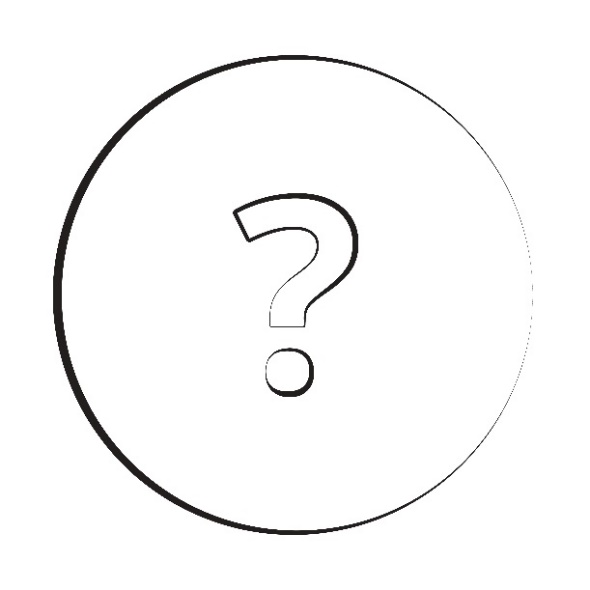 Diagnosen
I det internationale diagnosesystem (ICD10) betegnes det: F31 
Undersøgelser peger på, at  2-3 % af befolkningen lever med diagnosen bipolar
Bipolar lidelse type 1 er den klassiske form, hvor der i sygdomsforløbet optræder manier og depressioner.

Bipolar lidelse type 2 er en variant, hvor der i sygdomsforløbet ikke optræder manier, men hypomanier (hypomani er en mild form for mani) og depressioner.

Blandingstilstand er kendetegnet ved, at maniske og depressive symptomer optræder samtidigt eller med meget hurtige skift.
[Speaker Notes: Hypomani:]
Kernesymptomer type 1
Depression:

Nedtrykthed 
Nedsat lyst/interesse
Nedsat energi 
Søvnforstyrrelser 
Appetit - og vægtændringer
Tanker om død/selvmord
Skyldfølelse 
Nedsat selvtillid og selvfølelse
Mani: 

Unaturlig opstemthed
Voldsom vrede
Hyperaktivitet/uro
Talepres 
Nedsat behov for søvn
Hæmningsløs adfærd
Forhøjet selvfølelse
Hensynsløs og uansvarlig adfærd
Øget sexdrift
Kernesymptomer type 2
Depression:

Nedtrykthed 
Nedsat lyst/interesse
Nedsat energi 
Søvnforstyrrelser 
Appetit - og vægtændringer
Tanker om død/selvmord
Skyldfølelse 
Nedsat selvtillid og selvfølelse
Hypomani: 

Unaturlig opstemthed og irritabilitet 
Øget aktivitet
Øget taletrang
Let afledelighed
Nedsat søvnbehov 
Øget købetrang og overmodig adfærd
Øget selvfølelse 
Øget selskabelighed 
Øget seksuel energi
Bipolar i hverdagen
Hverdagsliv
Manisk:

”Hvis jeg kunne være i hypomanien hele tiden, så ville jeg gerne det”

”Jeg kan overskue alt i mit liv og jeg føler, at jeg kan klare hele verden”

”Jeg har ikke behov for særlig meget søvn”
Depressiv:

”Når jeg er svært deprimeret føler jeg ofte en uro og angst”

”Jeg kan ikke overskue helt almindelige hverdagsting”

”Jeg har ikke kræfter til at udføre noget”
Hvad fylder for dig i hverdagen?
Socialt liv
Depressiv:

”Jeg har svært ved at overskue at være i sociale sammenhænge”

”Jeg føler mig som en belastning og til besvær” 

”Jeg skammer mig over nogle af de ting jeg har gjort eller sagt”

”Mine omgivelser har svært ved at forstå, hvorfor jeg pludselig er tilbagetrukken”
Manisk:

”Jeg elsker at deltage i sociale arrangementer”

”Jeg kan klare alle mine roller til perfektion - jeg er den bedste kæreste, ven og kollega”

”Jeg har nogle gange en grænseoverskridende adfærd”

”Mine omgivelser kan have svært med at rumme mit talepres og iderigdom”
Hvad fylder for dig i dit sociale liv?
Beskæftigelse/uddannelse
Manisk:

”Jeg får udrettet rigtig meget på mit arbejde”

”Jeg lykkedes rigtig godt med mit studie”
 
”Jeg påtager mig ofte mange opgaver, fordi jeg føler, at jeg er den bedste til at løse den”
Depressiv:

”Jeg har svært ved at overskue simple opgaver på mit arbejde”

”Jeg har svært ved at fastholde mit studie”

”Jeg kan ikke overholde de ting og aftaler, som jeg har lovet”
Hvad fylder for dig ift. beskæftigelse og uddannelse?
Hvad så nu?
Er du blevet opmærksom på noget, vi skal have fat i?
Hvad er det første, vi kan gøre?
Er der nogen, vi skal snakke med?
Hvornår oplever du udfordringerne mest/mindst?
Hvad har du ”lært” af din diagnose? Har den bragt noget positivt med sig for dig?
Nyttig information
Kender du nogle tilbud, som kunne være interessante for dig at benytte?
Selvhjælp Skanderborg

Hjemmesider:
Sind.dk
Depressionsforeningen.dk
Lap.dk
Psykiatrien.rm.dk
Mindapps.dk
Mindhelper.dk
Psykiatrifonden